Area d’intervento in Alessandria d’Egitto
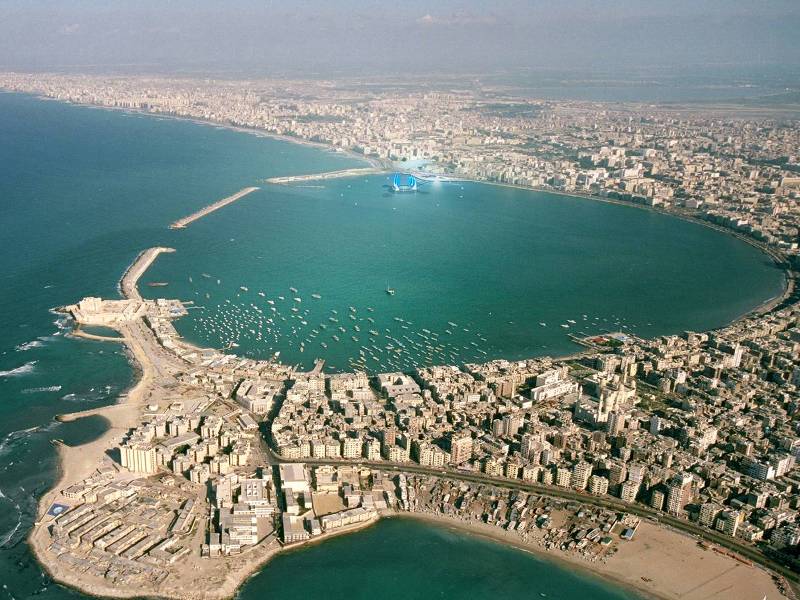 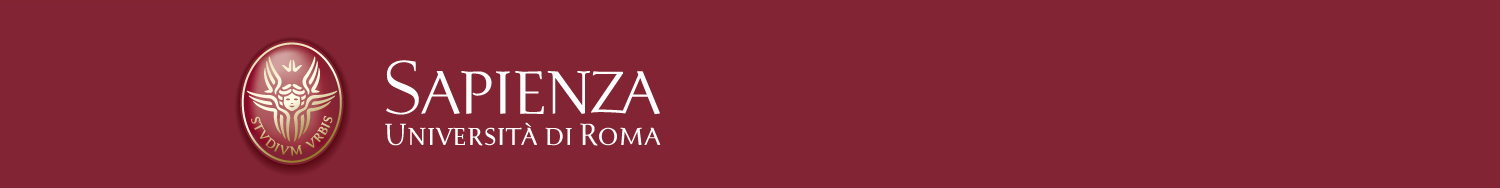 Architettura Tecnica II –1°Canale –prof. Antonio Fioravanti Laboratorio Progettuale 2014-15
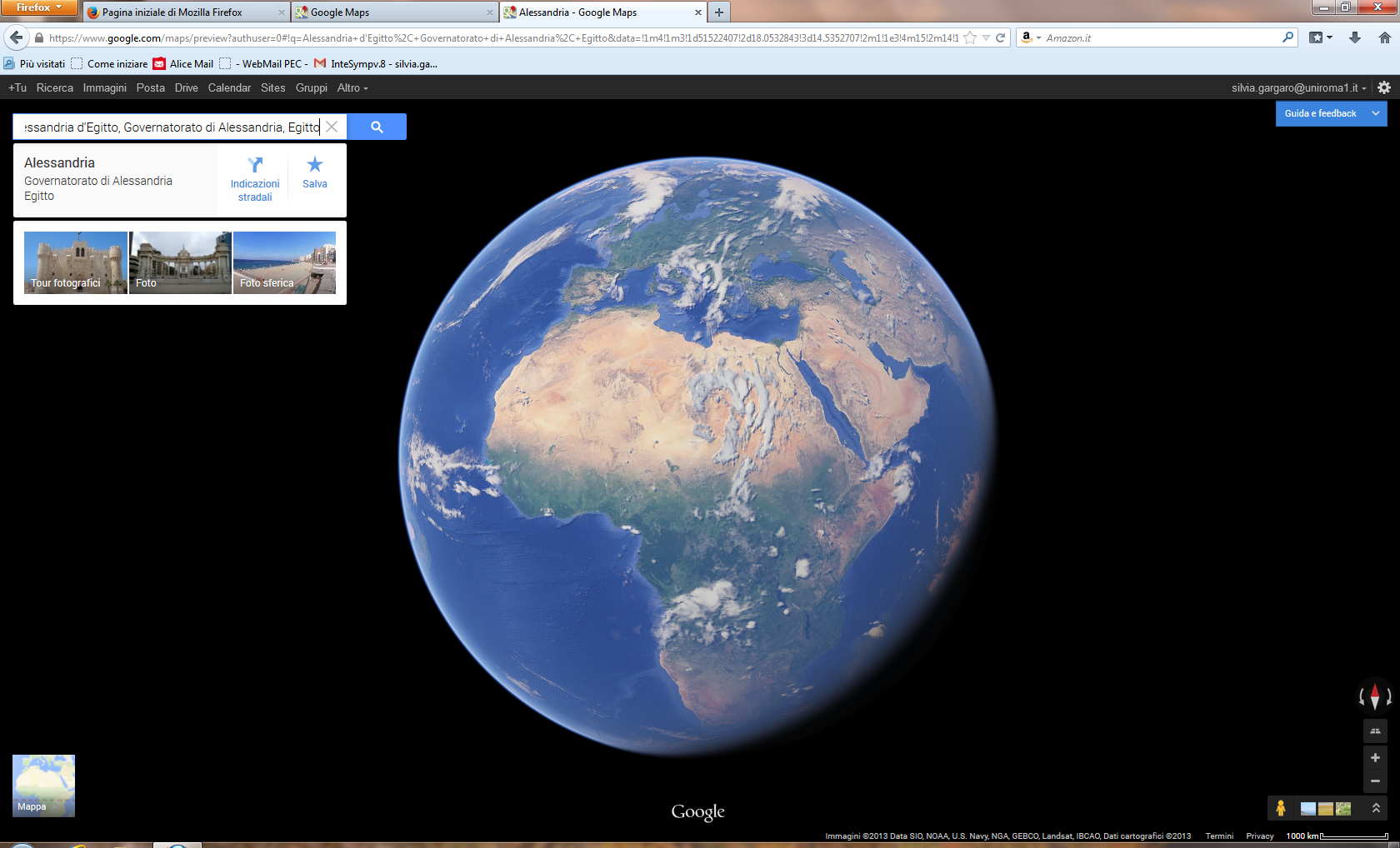 Dove siamo?
ALESSANDRIA D’EGITTO
Latitudine: 31° 13’ NordLongitudine: 29° 55’ Est
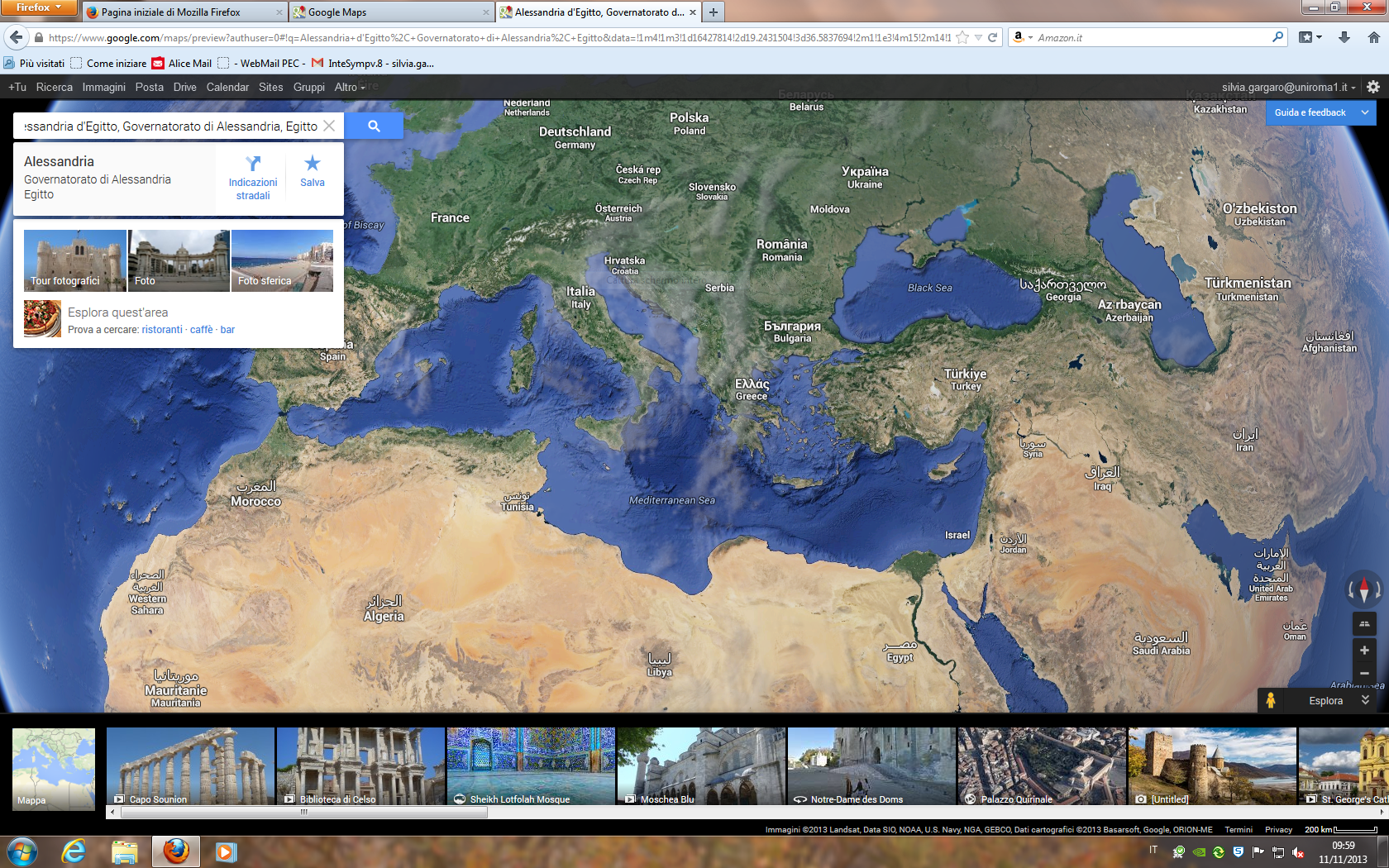 Dove siamo?
Alexandria, Egypt
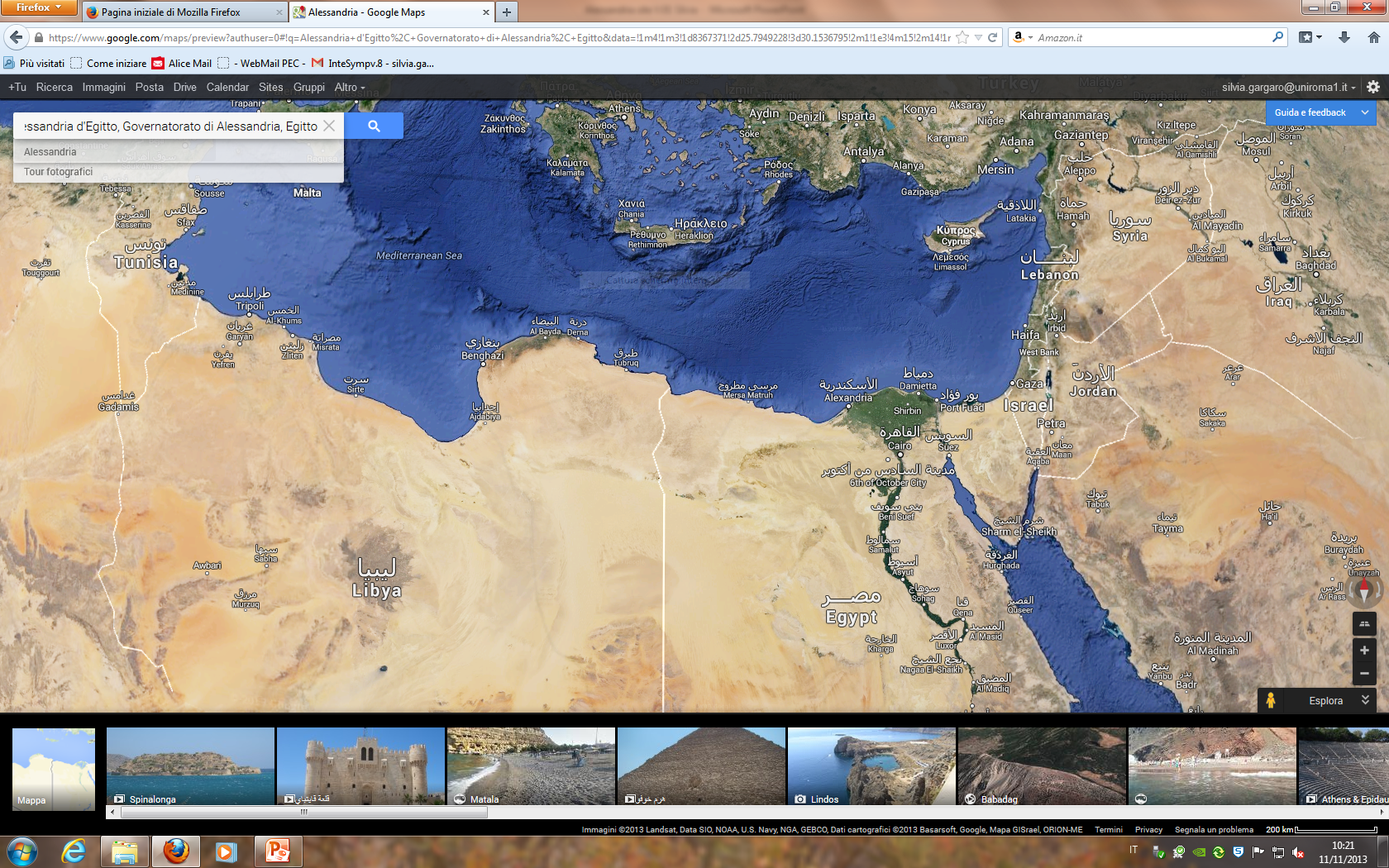 Dove siamo?
Population: 4,5 million 

Density: 1,700 p/km2

Climate: Mediterranean
                Summer average: 32°C
               Winter average: 12°C
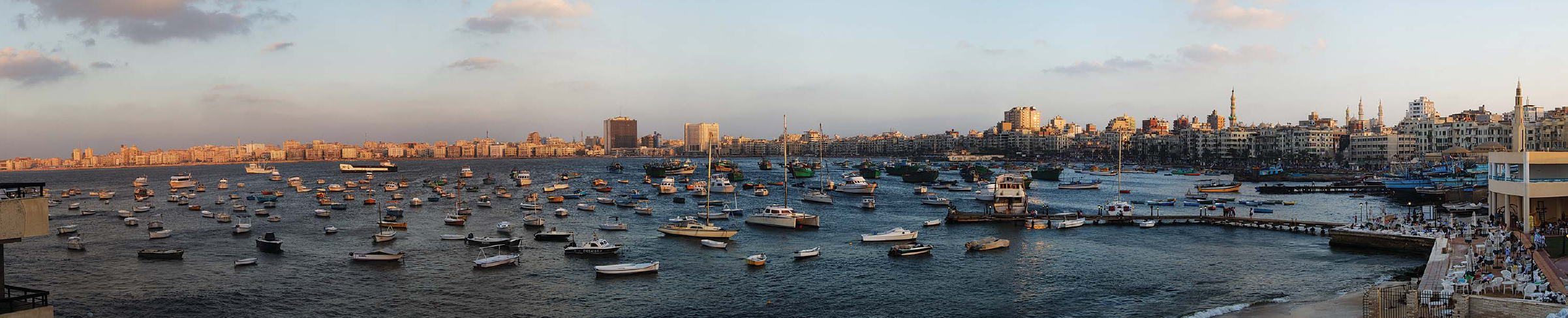 History  of the city
La città di Alessandria D’Egitto fu fondata oltre 2300 anni fa da Alessandro Magno.
Influenza greca era dominante , imposta soprattutto dalla dinastia discesa da Lagus, che ha preso il potere dopo la morte di Alessandro nel 323 aC.
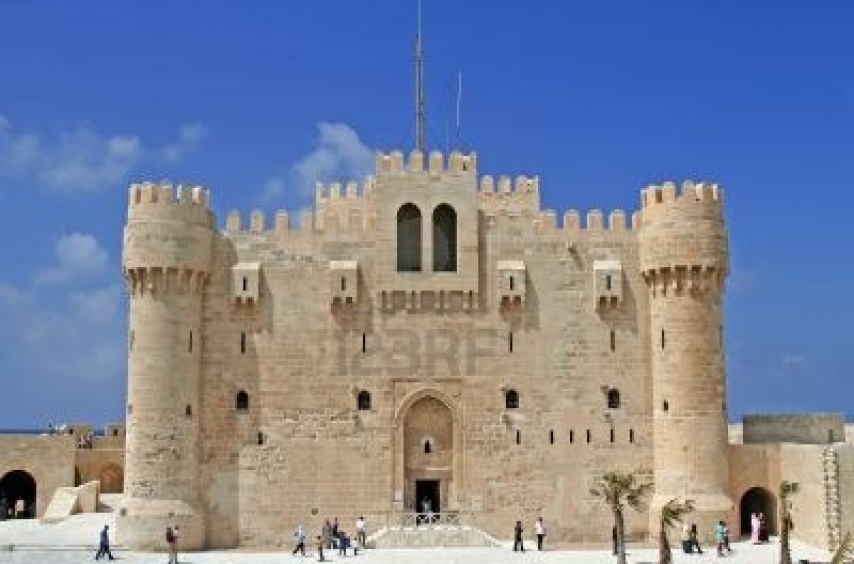 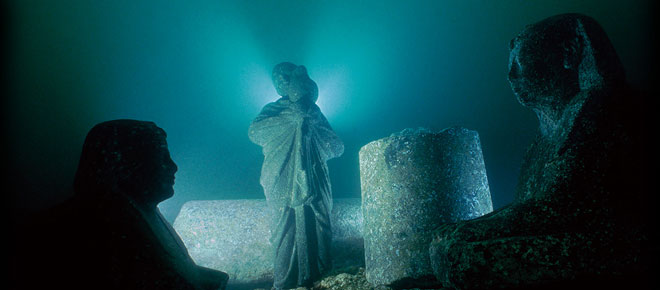 Alessandria è stata la seconda città più potente del mondo antico dopo Roma.
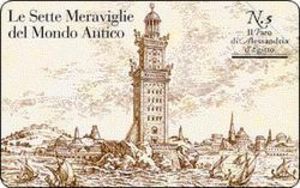 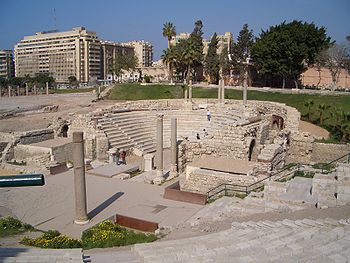 Historical Timeline of the City
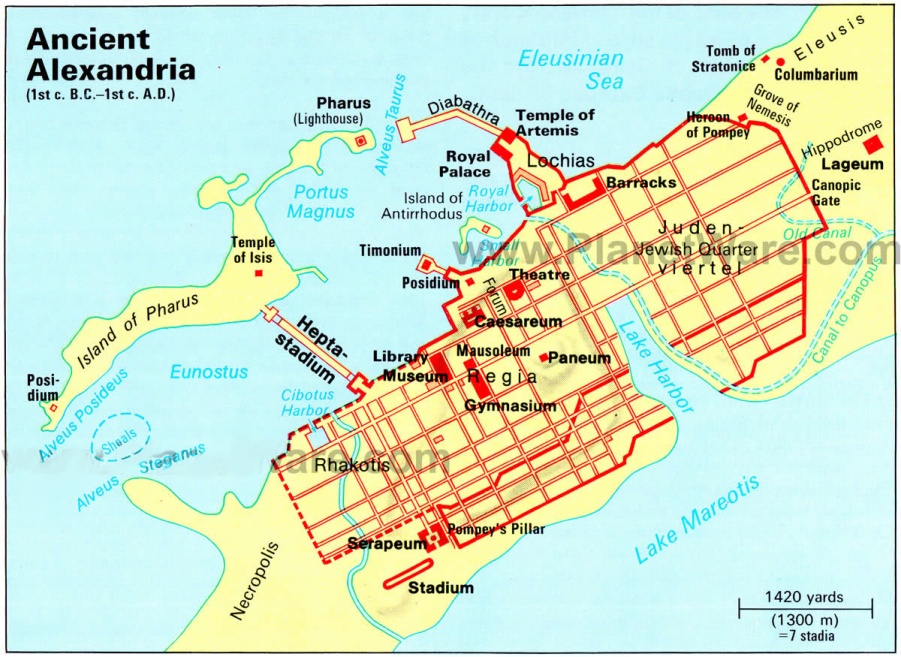 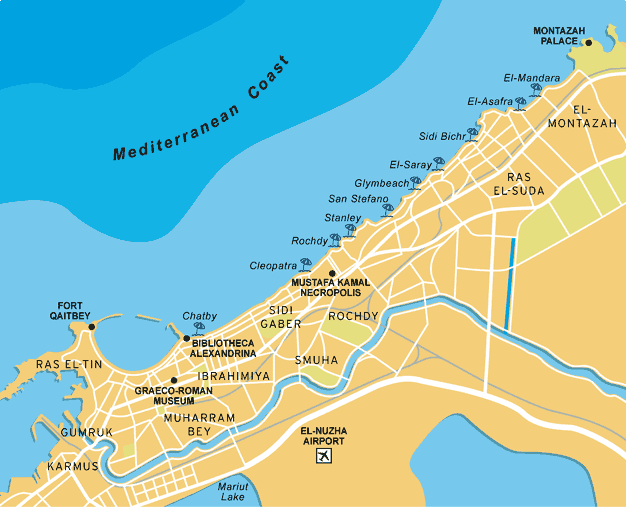 [Speaker Notes: Founded by Alexander the Great in 331 BC, it remained Egypt's capital for nearly a thousand years, until the Muslim conquest of Egypt in AD 641 where the capital was transferred to Cairo. Ancient Alexandria was best known for its Lighthouse of Alexandria (Pharos), one of the Seven Wonders of the Ancient World; and its ancient library.


References: 
http://www.britannica.com/EBchecked/topic/14376/Alexandria
http://en.wikipedia.org/wiki/Timeline_of_Alexandria_history]
General Map – Inquadramento area di intervento
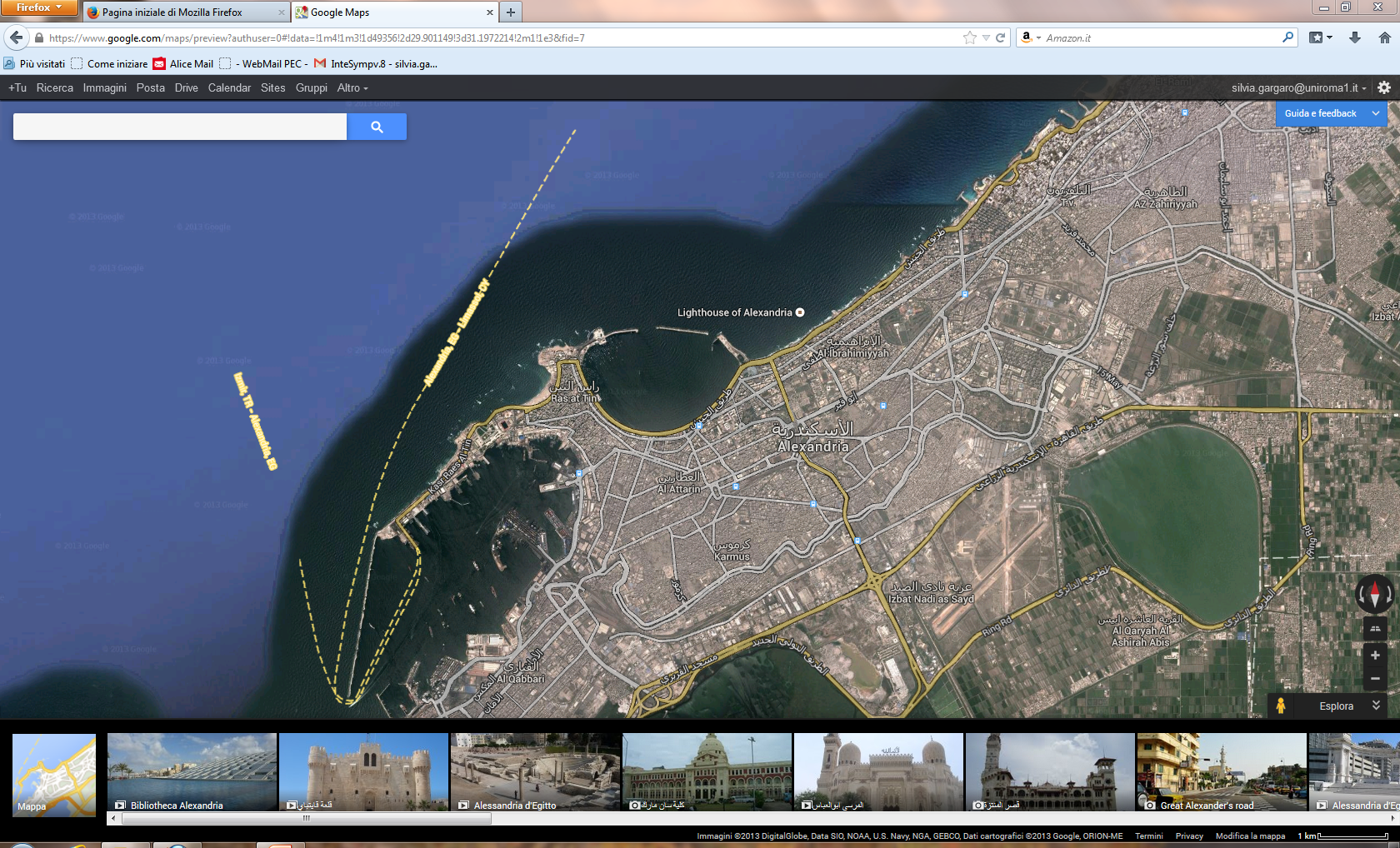 General Map – Inquadramento area di intervento
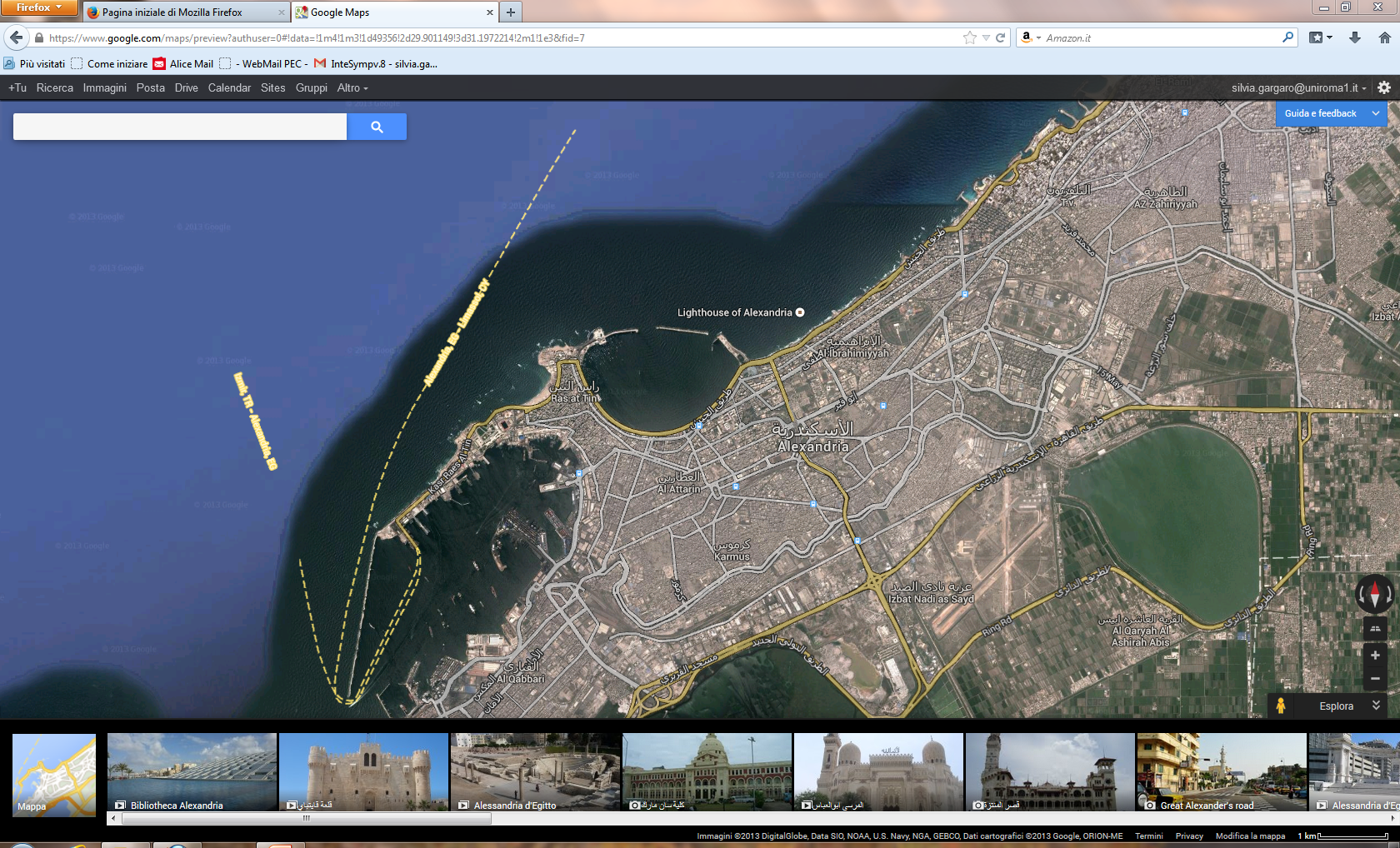 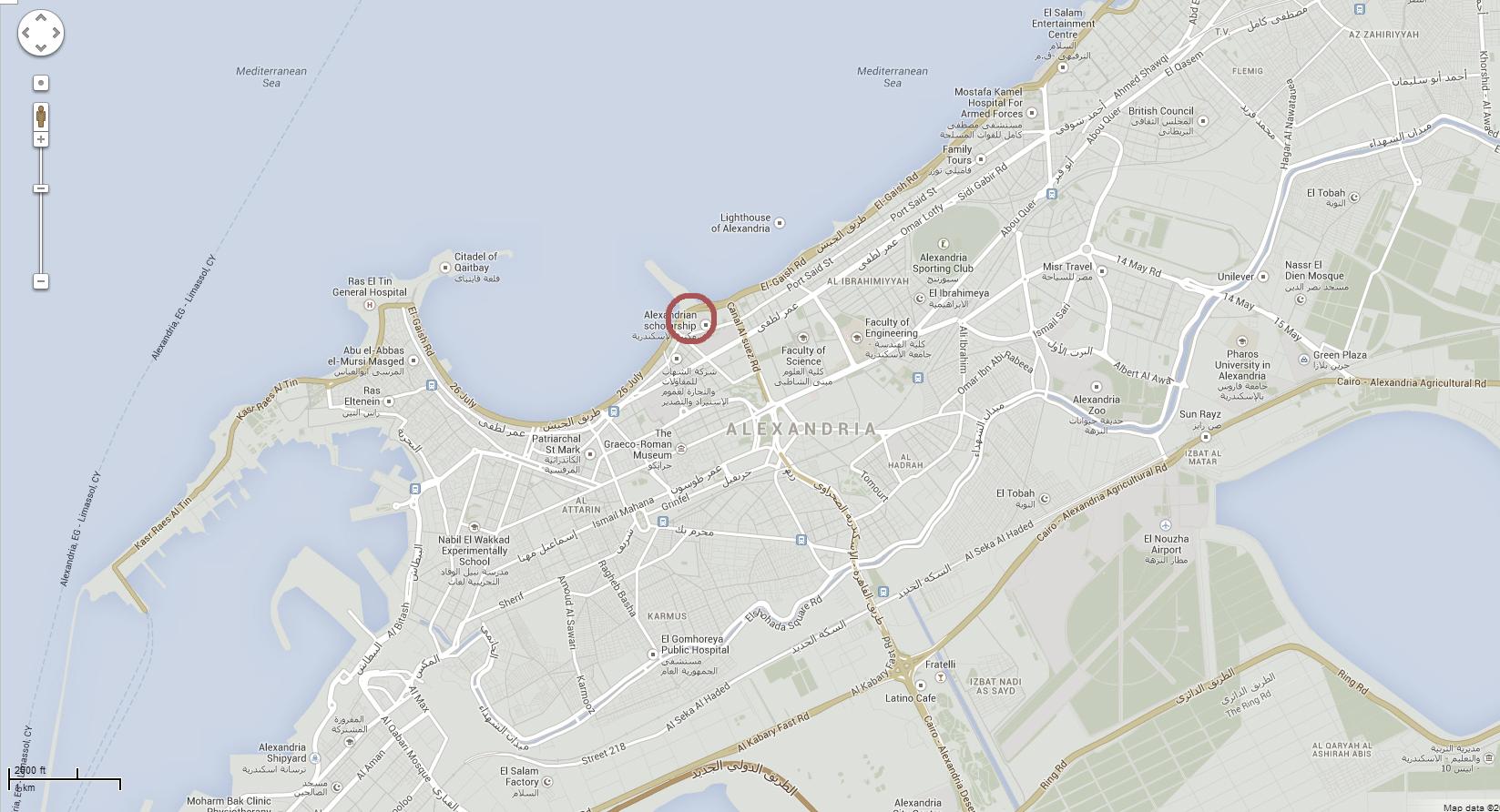 Eastern Port
Western  Port
Old Airport
Project site
Old city center
Educational center
Private Sports Club
Public Gardens
History – Ancient Biblioteca
L' antica biblioteca di Alessandria ha aperto le sue porte a ogni persona che ha cercato la conoscenza senza qualsiasi discriminazione a causa della razza, origine o religione.
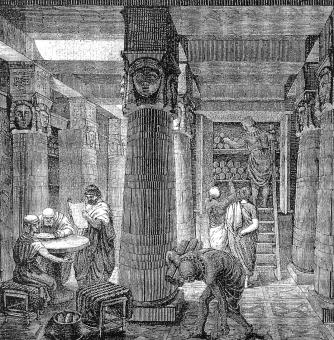 ‘’ Through the written word, the past becomes part of the present, and the present becomes history. ‘’
Omar Sherif
Con il suo carattere universale , la Biblioteca ha giocato un ruolo importante nello sviluppo della  civiltà greco-romana , su cui si basa la cultura occidentale .
La ‘Nuova’ Biblioteca di Alexandria
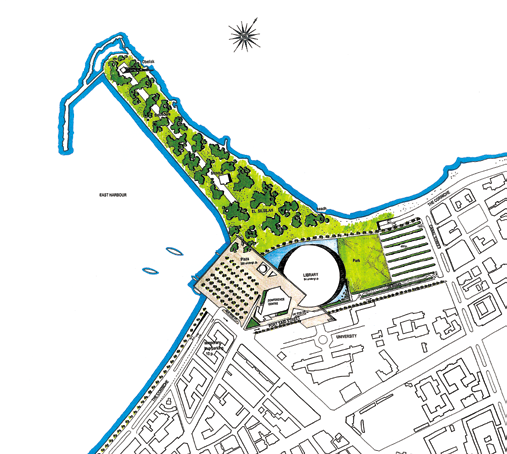 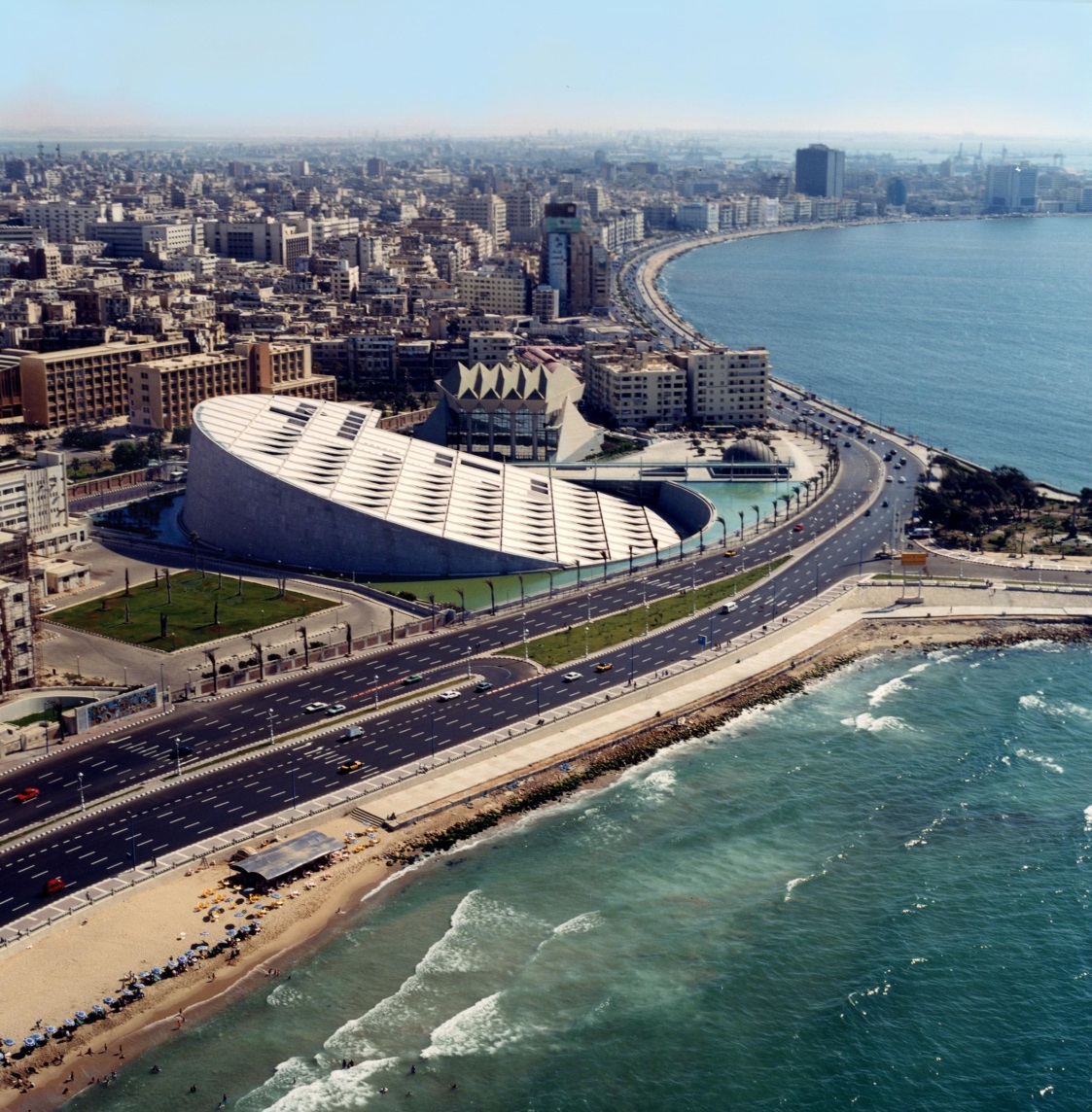 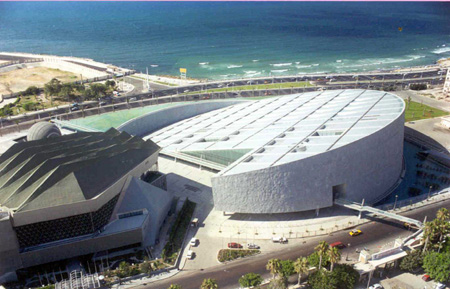 La ‘Nuova’ Biblioteca - Concept
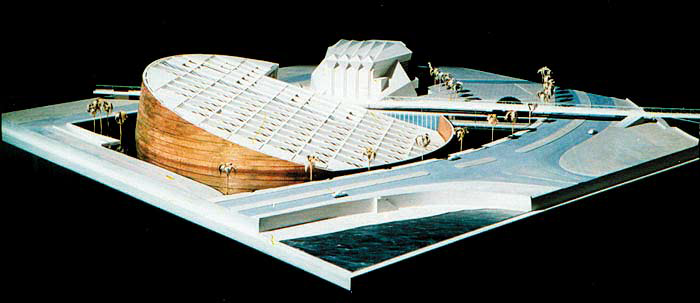 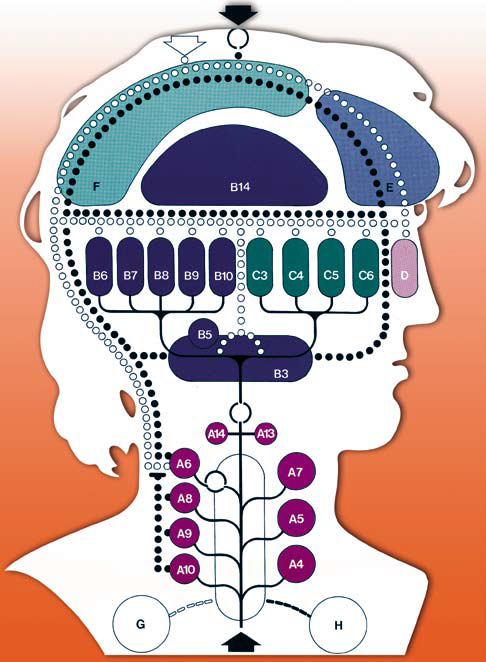 History
Competition
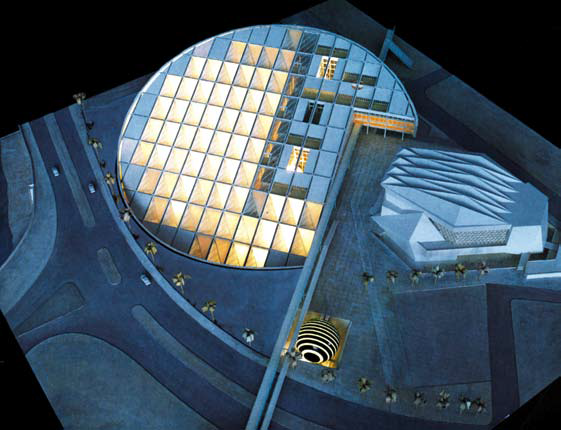 [Speaker Notes: Il taglio attraverso la superficie coincide quindi con il taglio attraverso il tempo. Questo presuppone che il tempo è definito dalla rotazione della terra nella sua interazione con il sole , che è descritta dall'orizzonte interagendo con la luce , mentre la superficie del terreno effettivo si cammina sopra rappresenta il presente .
Così, il punto di svolta a livello del suolo segna il punto in cui attualmente si riunisce passato e futuro .
Il movimento di inclinazione della costruzione è chiarito attraverso la parete esterna ricurva che si muove e si ripete in senso inverso facendo ruotare dentro e fuori al momento di lasciare il terreno nel punto di riferimento di svolta .]
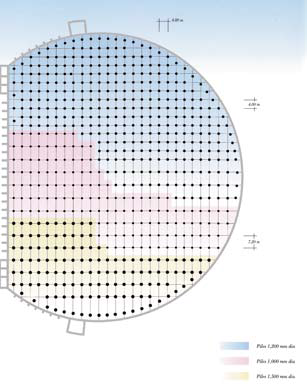 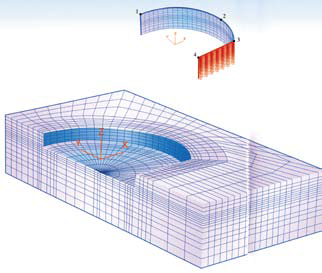 La ‘Nuova’ Biblioteca -Costruction
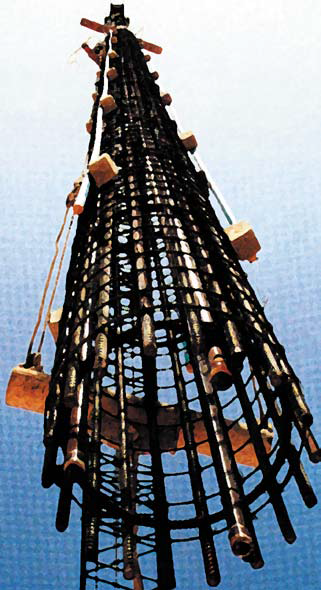 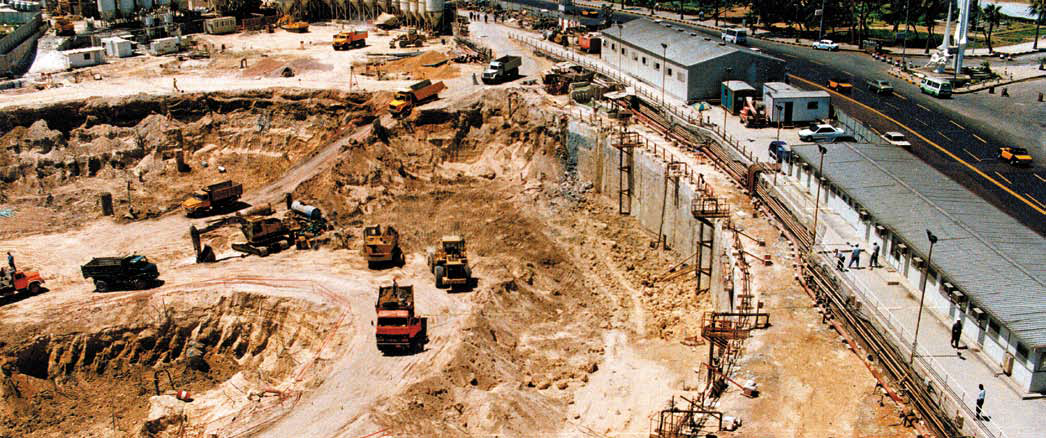 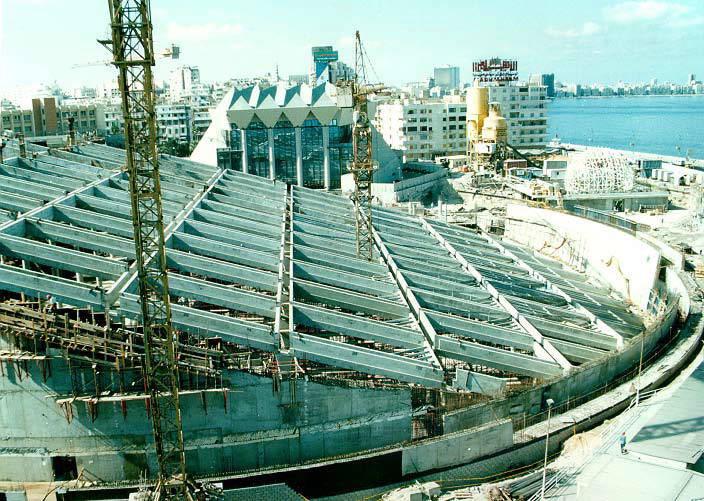 La ‘Nuova’ Biblioteca -Costruction
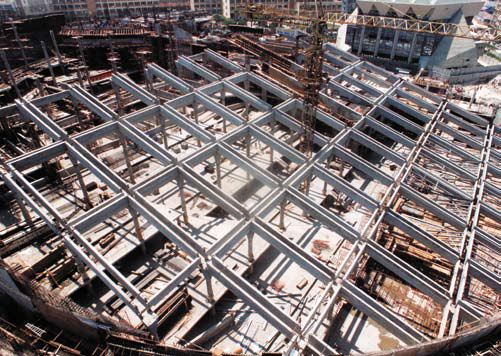 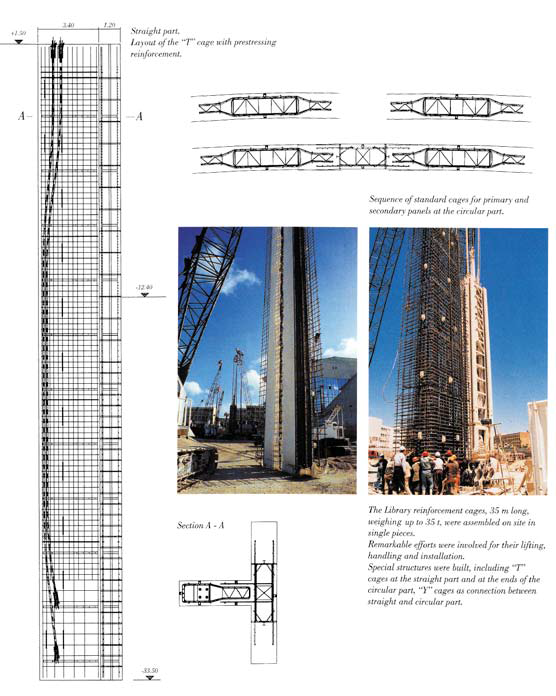 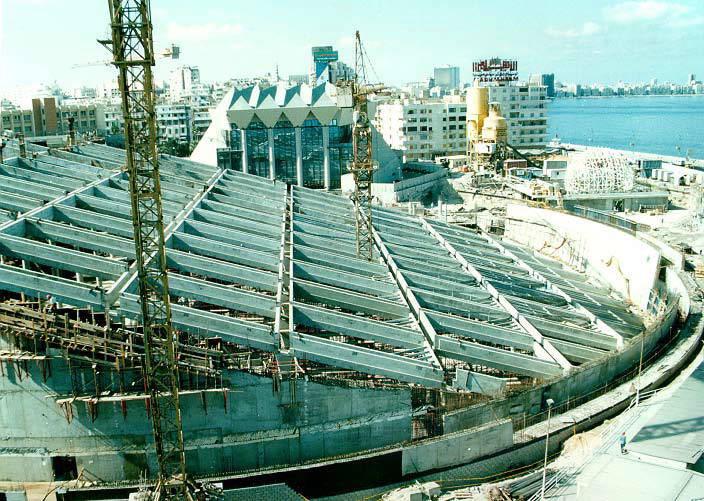 Area di intervento : Alessandria d’Egitto
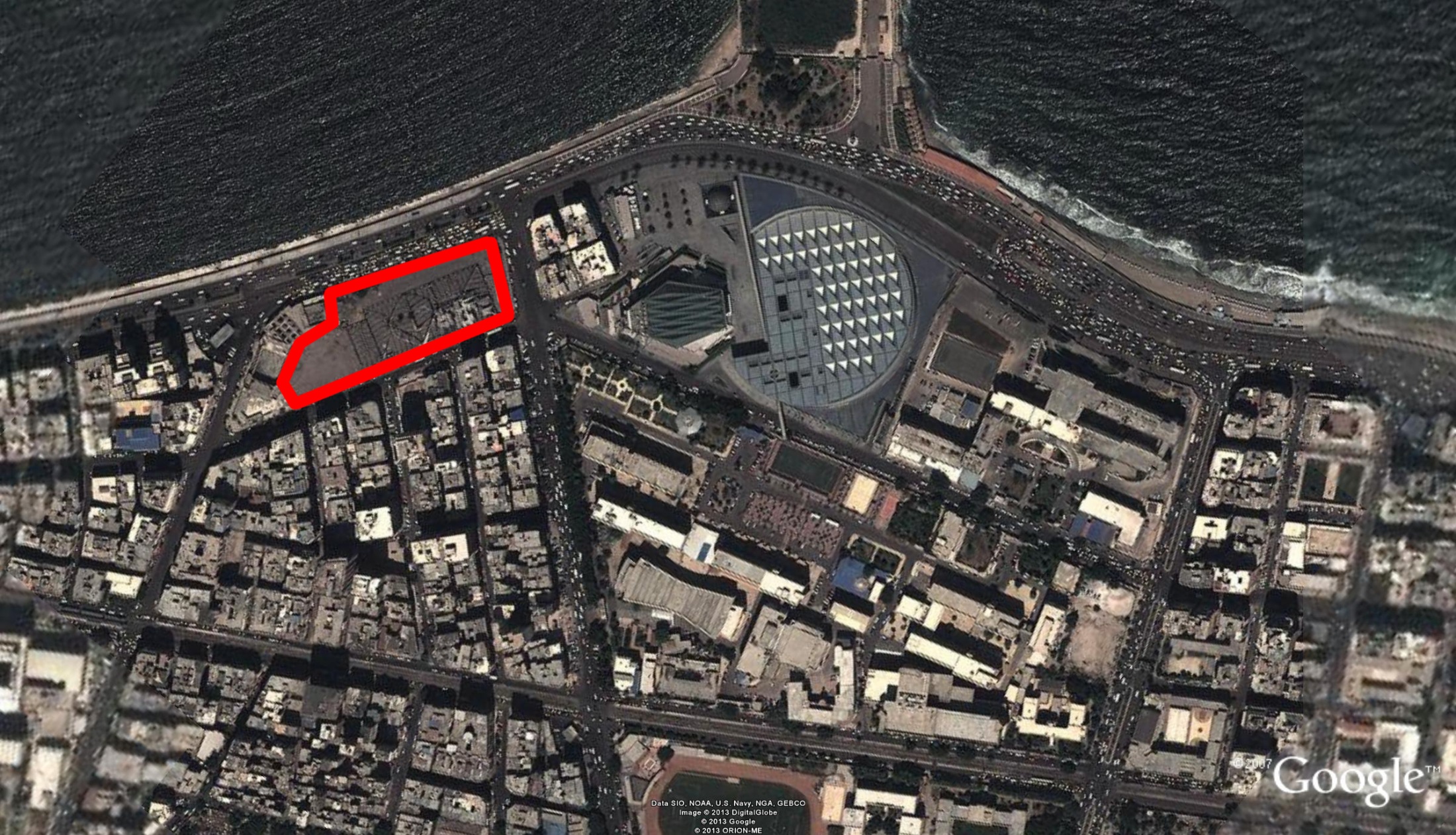 Centro Conferenze
Biblioteca d’Alessandria
Ospedale
Alexandria University Campus
Area di intervento (panoramic pictures)
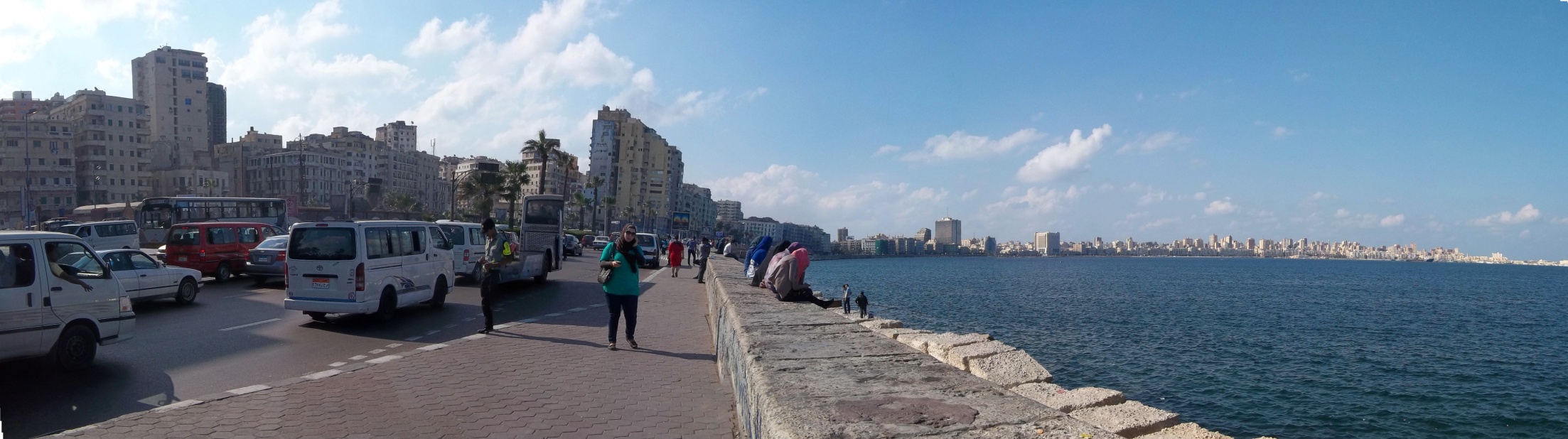 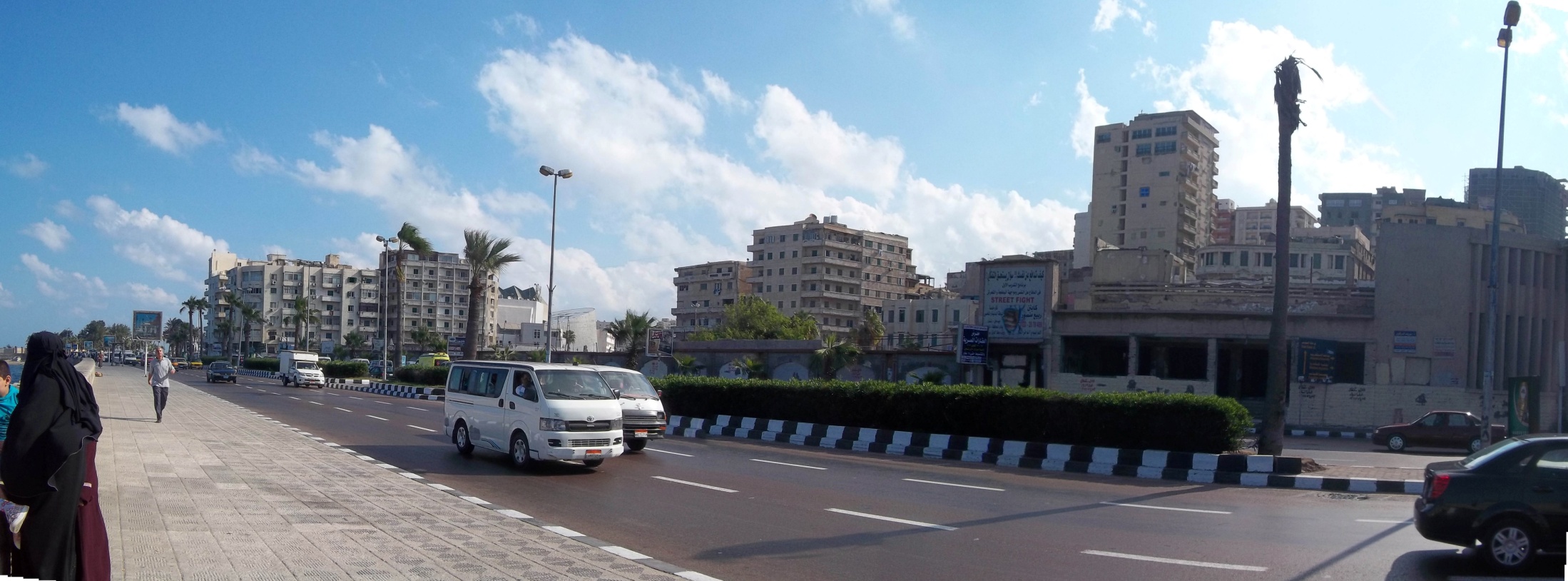 Context Analysis
Accessibility and modes of transportation
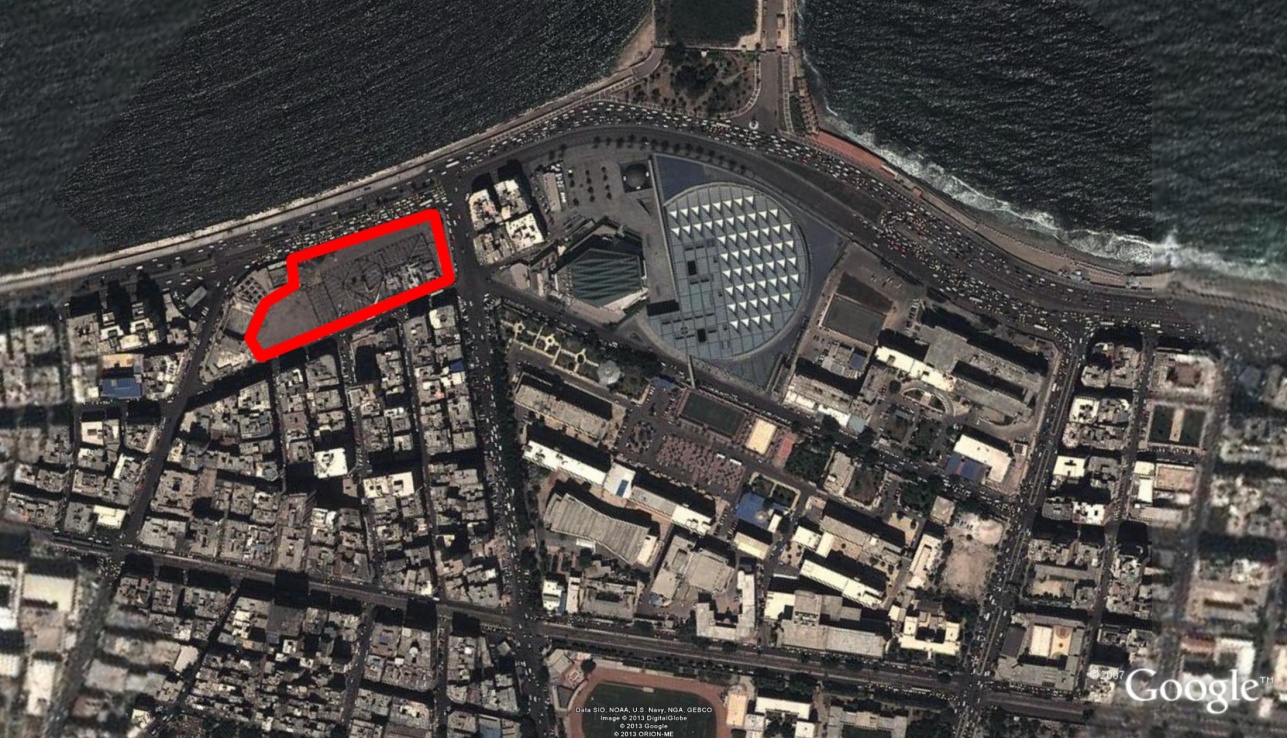 Al Gaish St. (Cornice)
Suez Canal St.
Port Said St.
Tram Line
Tram
Bus
Mini-Bus
Taxi
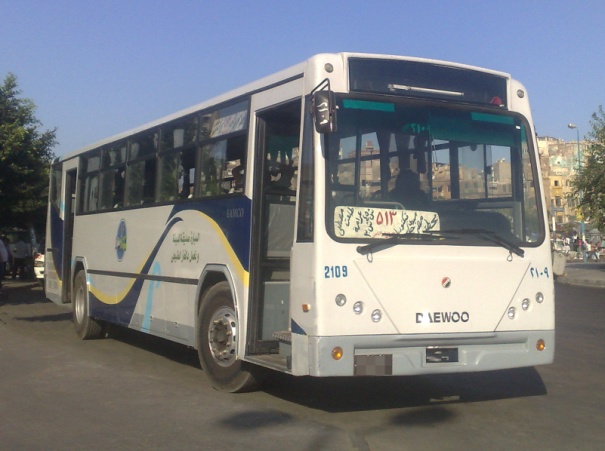 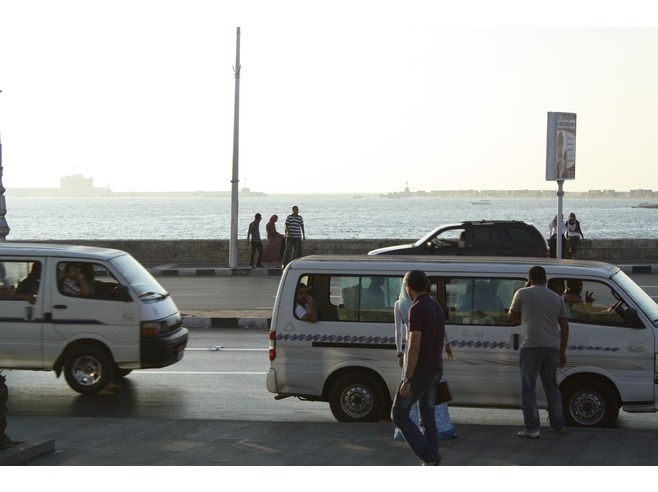 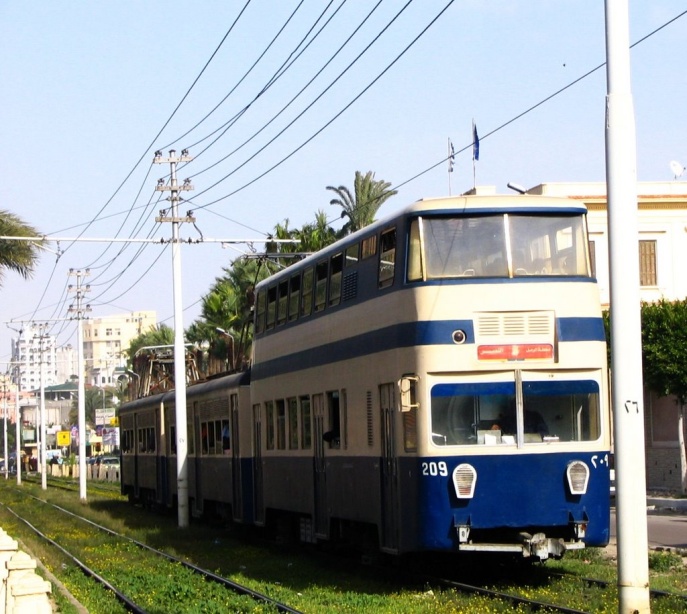 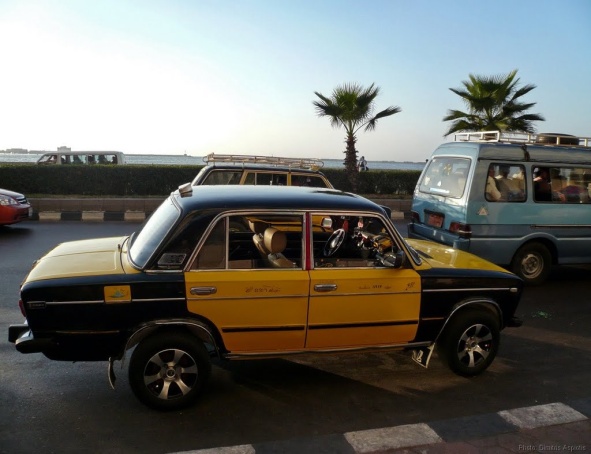 Context Analysis - Dati climatici
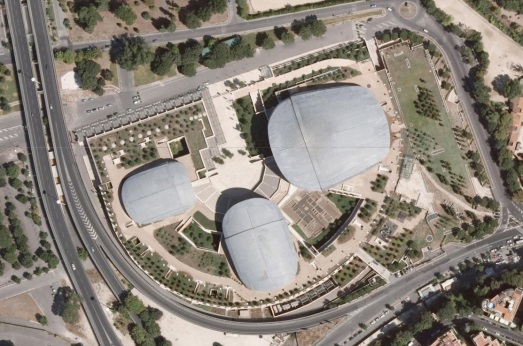 RAINFALL (mm/month)
HUMIDITY (%)
Context Analysis - Dati climatici
WIND DIRECTION (Km/hr per month)
WIND SPEED (Km/hr per month)
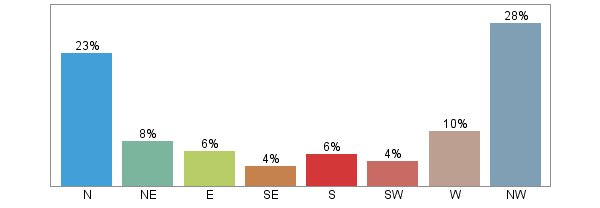 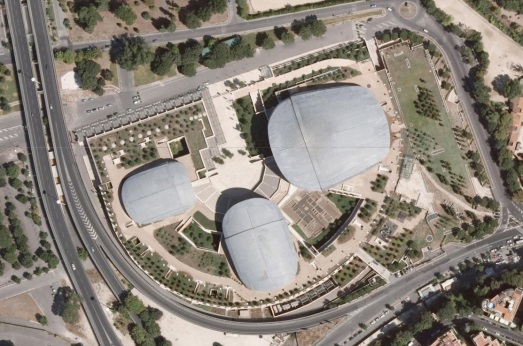 Fraction of Time Spent with Various Wind Directions
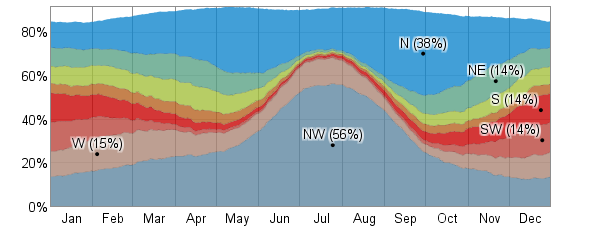 Context Analysis- Archeological and geological
Archeological investigations and history of the site:






Geological Characteristics
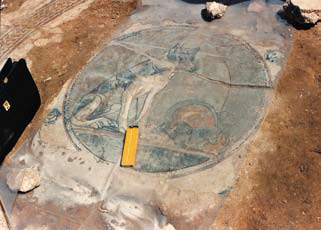 The site is close to an archeological area and therefore we must put in consideration that during the early construction phases we might find ruins that would lead to changes in the design concept and maybe even the location as well.
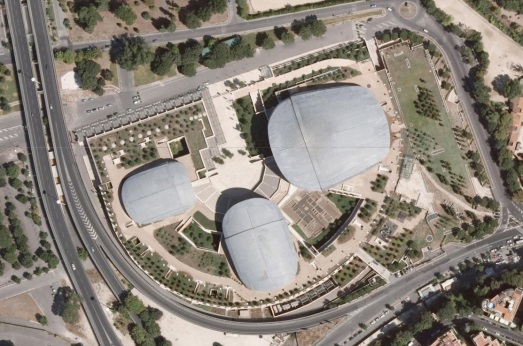 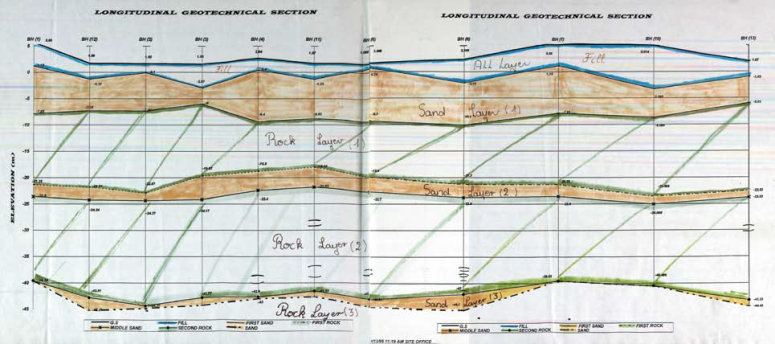 • +2.00 to + 0.50 m Fill
• 0.50 to -12.00 m top sand
• -12.00 to -19.50 m upper rock 
• -19.50 to -23.50 m Middle sand 
• -23.50 to -44.00 m Lower rock 
• Below -44.00 m Bottom sand.
Seismic Characteristics
Alexandria is located in the third zone of earthquakes in the Mediterranean region.
[Speaker Notes: Dato che l’area è molto vicino ad aree archeologica bisogna ipotizzare sin dalle fasi iniziali la possibilità di trovare reperti archeologici e sulle modialità da adottare per modificare il progetto senza modificare il ‘concept’ iniziale

Per iniziare le attività di progettazione e di esecuzione, si ha bisogno di informazioni precise e dettagliate e dati tecnici riguardanti:
- Mappe di indagine accurata del sito e la sua vicinanza circostante nel raggio di 500 metri in tutte le direzioni;
- Studi accurati e dettagliati e le indagini delle caratteristiche del suolo e tutti i dati riguardanti test di sondaggi, le proprietà di ingegneria geotecnica del terreno, e la relazione tecnica necessaria relativa
falda, capacità portante del terreno per la progettazione fondazioni

Alexandria is located in the third zone of earthquakes in the Mediterranean region, and is
often subjected to quakes and tremors. This made it necessary to secure all pertinent data on the
site for the designers review.]
Context Analysis- Popular trees and plants
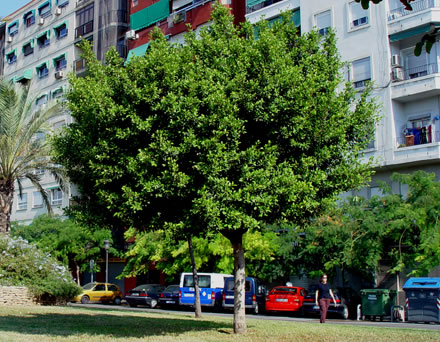 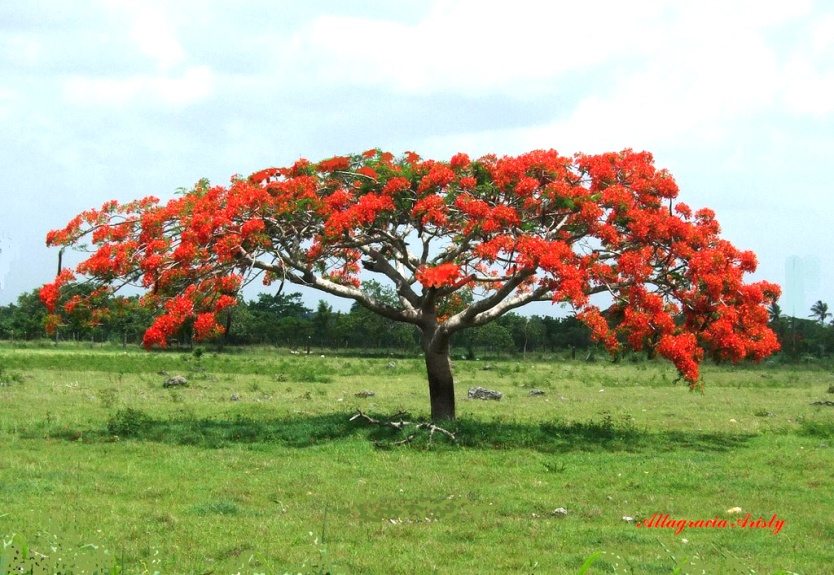 Acacia Tree (Delonix regia)
Ficus Tree (ficus nitida)
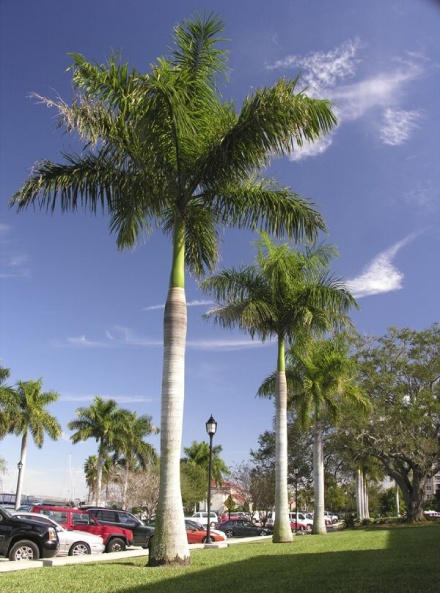 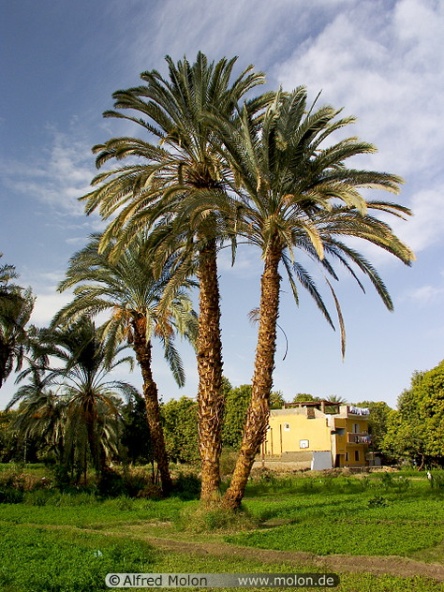 Hibiscus shrubs (Delonix regia)
PalmTrees
[Speaker Notes: Other common trees include olive trees and jasmine]
Context Analysis- Site constraints
Shortage of electricity supply in summer
Underground water
High acoustic level of surroundings
Highly crowded area (accessibility)
Strong winter  winds (outdoor livabilty)
[Speaker Notes: Highly crowded area due to presence of the main university campus and the Bibliotheca….
Strong winter  winds (livability of outdoor spaces)]
Context Analysis- Cultural considerations
In Egypt 90% of the population is Muslim, and therefore their needs of praying (mutiple times per day) must be considered in the design process.

The prayer area is accompanied by a bathroom and a space to take off shoes at the entrance.

Muslims stand in rows and face Mekka.

In the prayer area, women are separated from men.
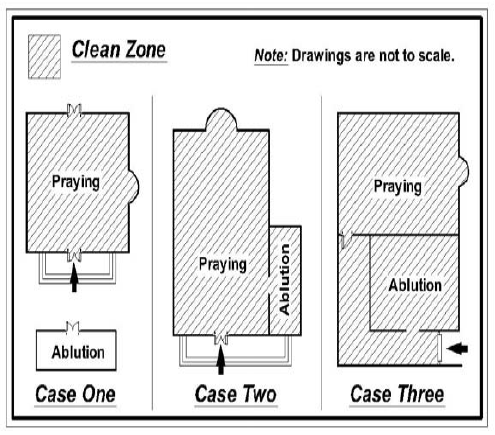 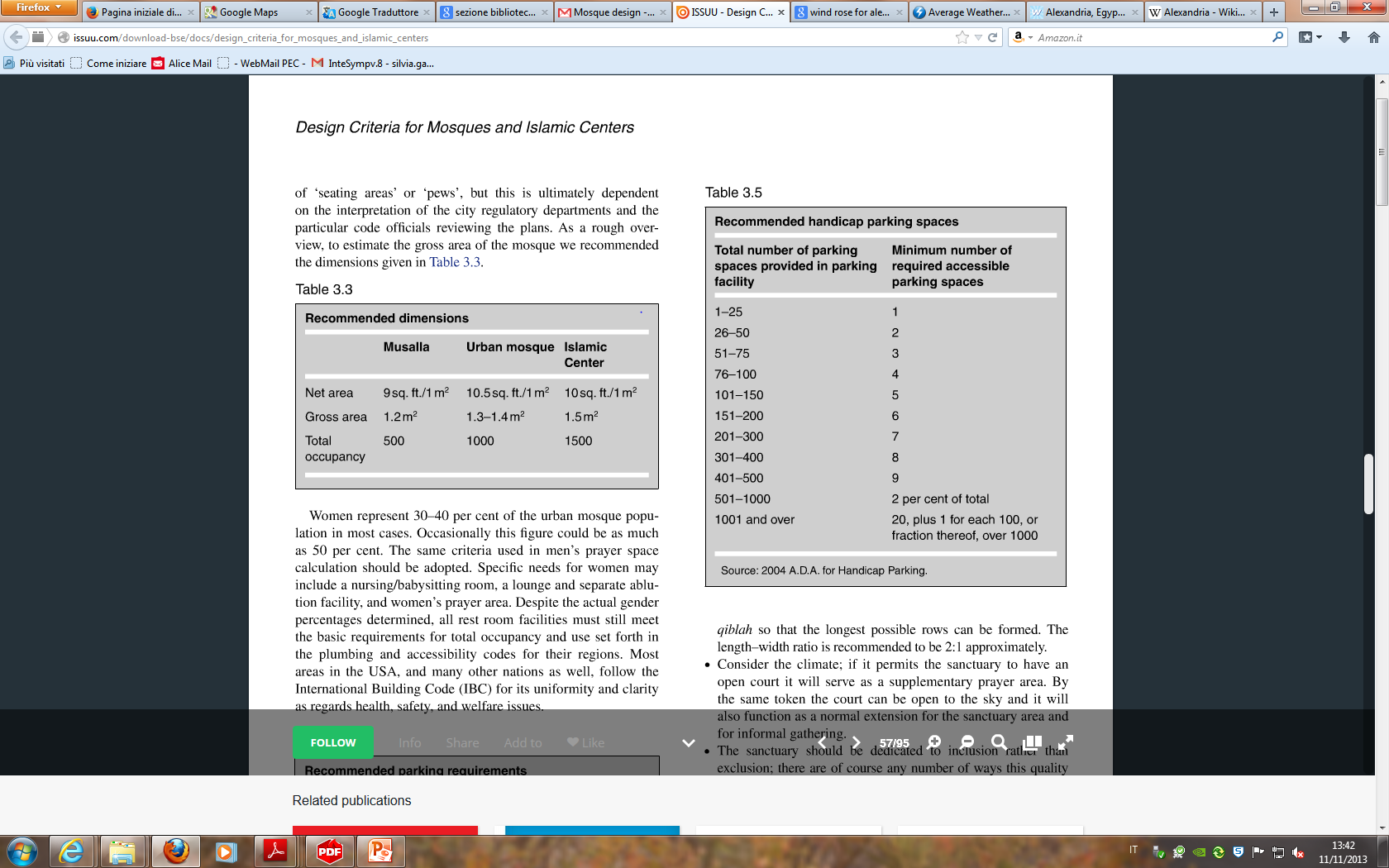 [Speaker Notes: Highly crowded area due to presence of the main university campus and the Bibliotheca….
Strong winter  winds (livability of outdoor spaces)]
Context Analysis- Cultural considerations
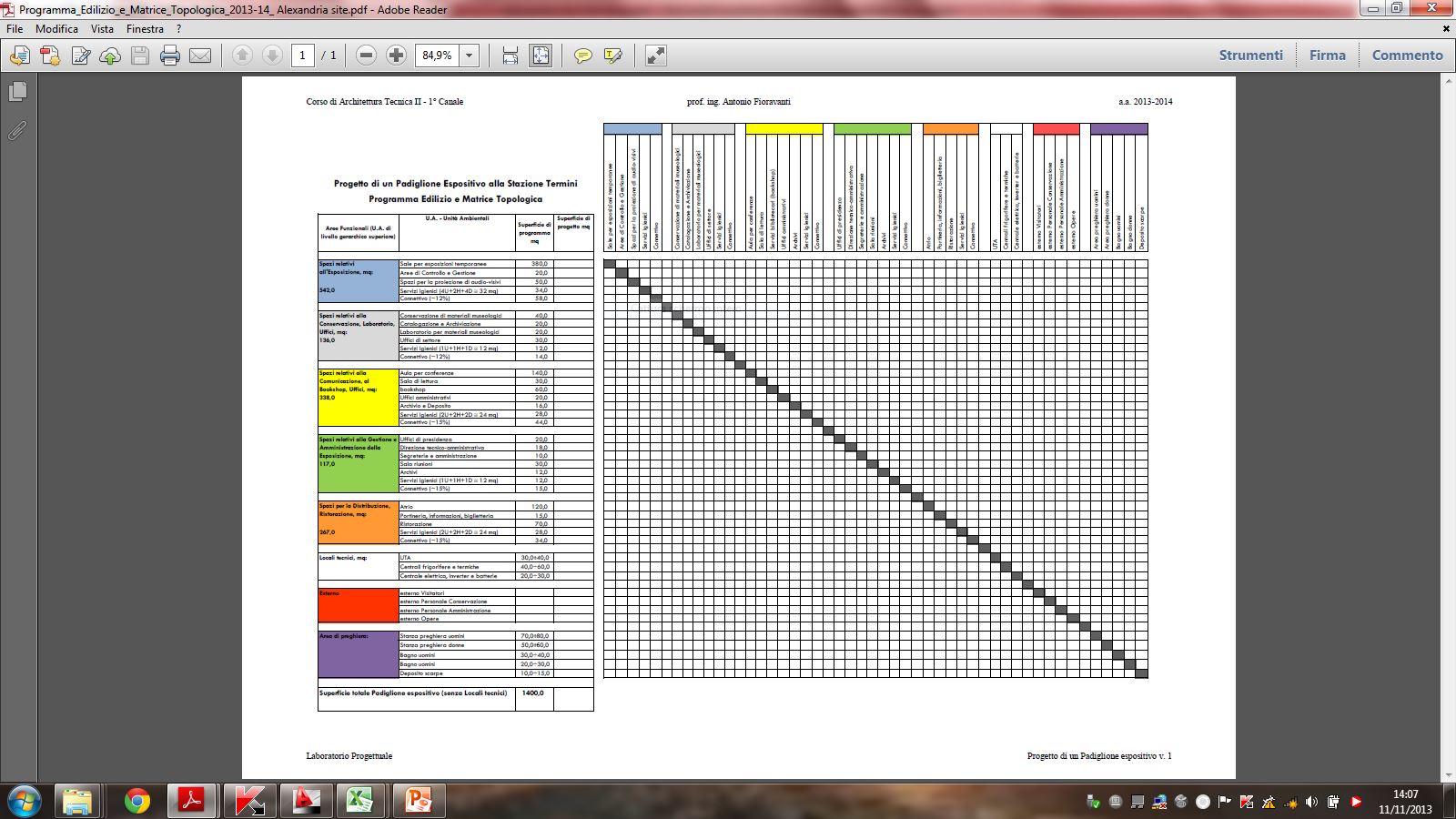 In Egypt 90% of the population is Muslim, and therefore their needs of praying (mutiple times per day) must be considered in the design process.

The prayer area is accompanied by a bathroom and a space to take off shoes at the entrance.

Muslims stand in rows and face Mekka.

In the prayer area, women are separated from men.
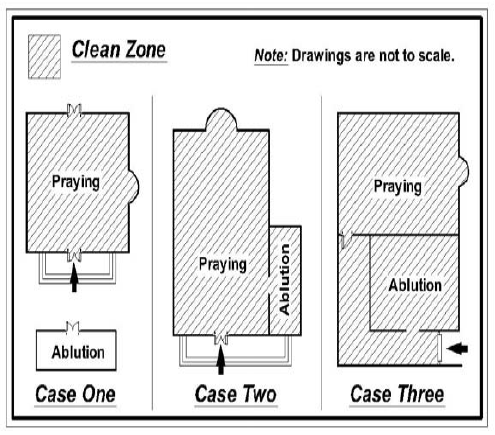 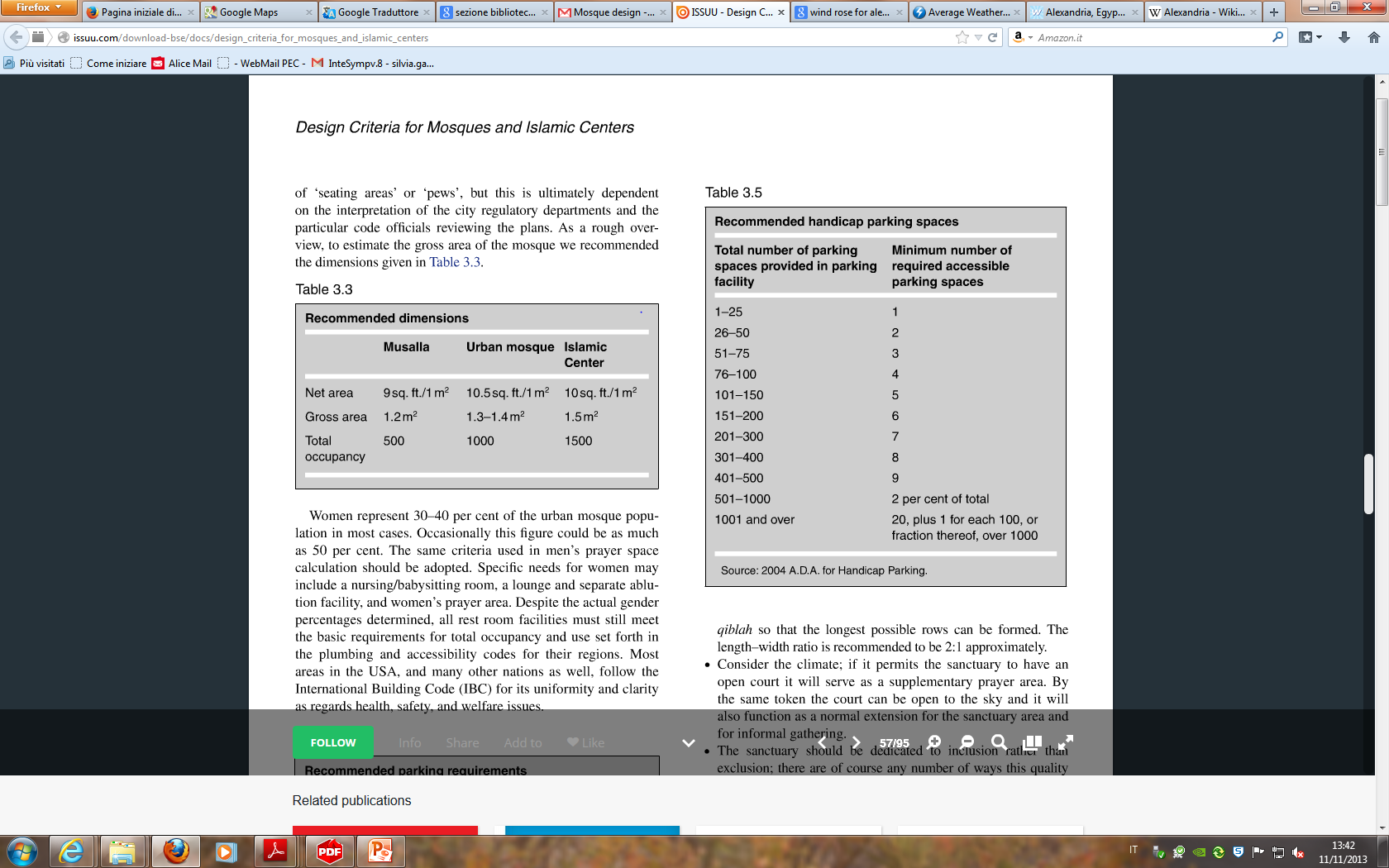 [Speaker Notes: Highly crowded area due to presence of the main university campus and the Bibliotheca….
Strong winter  winds (livability of outdoor spaces)]
What do you think?

Questions?
Thank you for your Attention!

Ing. Silvia Gargaro
 Ing. Salma El Ahmar
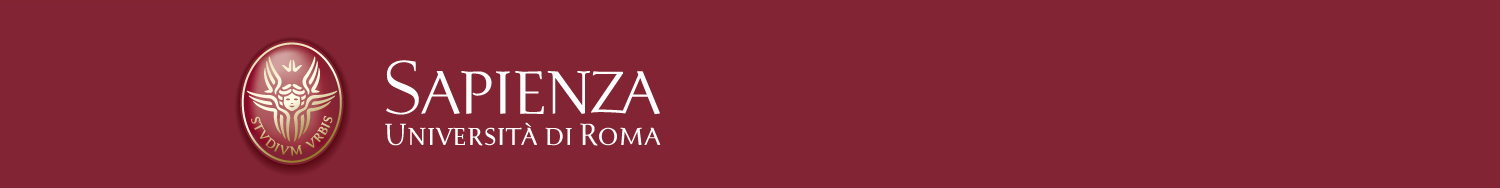 Architettura Tecnica II –1°Canale –prof. Antonio Fioravanti Laboratorio Progettuale 2014-15